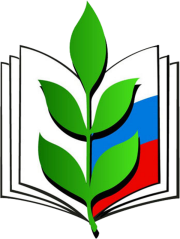 Доклад - выступлениеуполномоченного по охране трудапервичной профсоюзной организации преподавателей и сотрудников     БПОУ ОО «Орловский техникум путей сообщения             им. В.А. Лапочкина»Маркешиной Марии Владимировны«Обеспечение безопасности и охраны труда в техникуме»
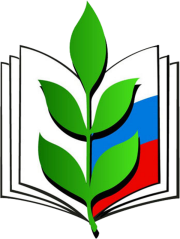 Жизнь, здоровье, безопасность обучающихся и сотрудников – одно из важнейших направлений работы уполномоченного по охране труда первичной профсоюзной организации нашего техникума.Охрана труда в БПОУ ОО «Орловский техникум путей сообщения им. В.А. Лапочкина» – это комплекс мероприятий, направленных на сохранение жизни и здоровья работников и обучающихся           в процессе трудовой деятельности и образовательного процесса, включающий нормативно-правовые, организационно-технические и санитарно-гигиенические мероприятия.
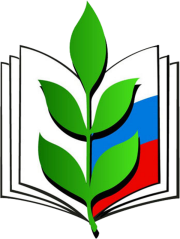 Моя деятельность как уполномоченного по охране труда в 2024 году за период (март – декабрь) была направлена на улучшение условий охраны труда  в техникуме, повышение осведомленности сотрудников о правилах безопасности,  а также соблюдение законодательства в этой области.В рамках выполнения обязанностей уполномоченного по охране труда был организован:- Контроль за своевременным проведением инструктажей              по охране труда.- Контроль за проведением своевременных медицинских осмотров.- Контроль за укомплектованием медицинских аптечек.- Сверка сроков обучения сотрудников по охране труда.- Анализ документов по специальной оценке условий труда.По результатам проверок грубых нарушений не выявлено. Даны рекомендации по дальнейшему улучшению безопасности труда на рабочих местах.
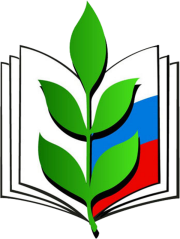 В течение 2024 года медицинские осмотры сотрудники техникума проходили согласно утвержденному графику в медицинском центре «Профэксперт». Было потрачено 261100 руб.                  Также       для сотрудников и обучающихся техникума был организован профилактический медицинский осмотр (диспансеризация) в БУЗ ОО «Городская поликлиника №1».

Укомплектованы аптечки, закуплены медикаменты на сумму 30700 рублей.   В 2024 году прошли обучение по охране труда 2 человека (3600 рублей).
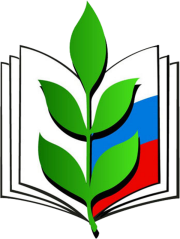 Для информирования сотрудников в случае угрозы безопасности в БПОУ ОО «Орловский техникум путей сообщения им. В.А. Лапочкина» установлено речевое оповещение по  двум корпусам. Это еще один шаг к созданию безопасной среды в техникуме.

Так же в  целях безопасности сотрудников и обучающихся установлены при входе в техникум стационарные металлоискатели.
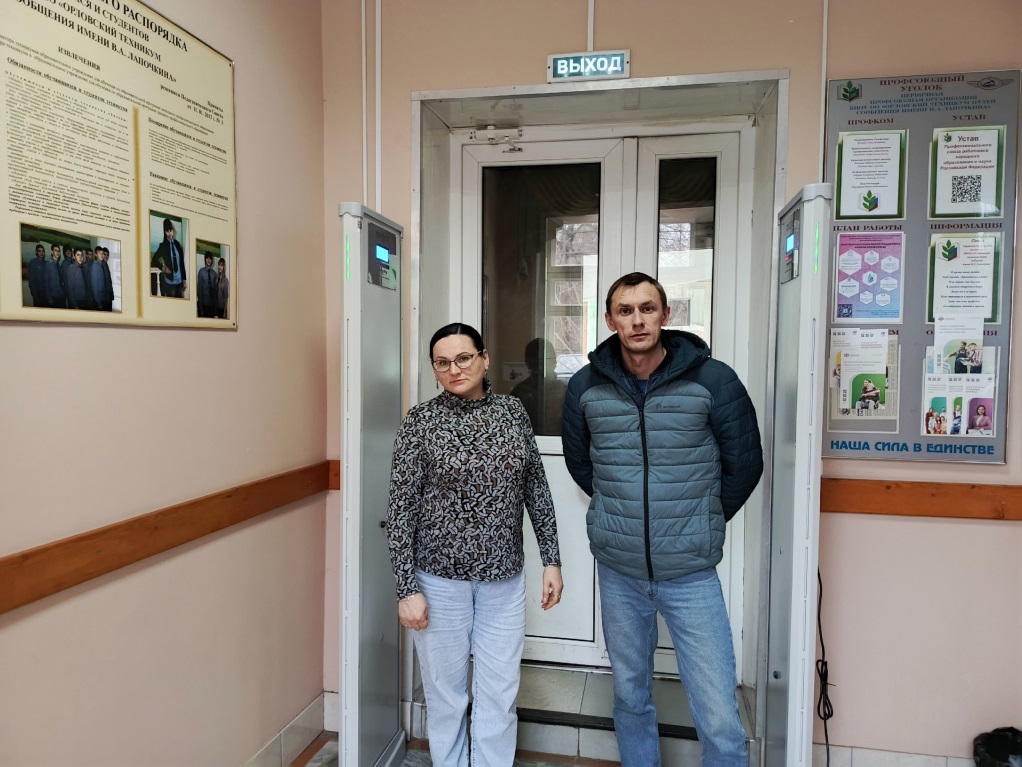 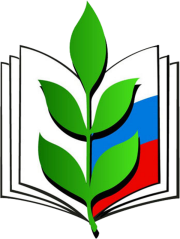 30 июля 2024 года проходила  проверка готовности техникума к началу 2024/2025 года. По результатам приемки составлен акт. Нарушений не выявлено.
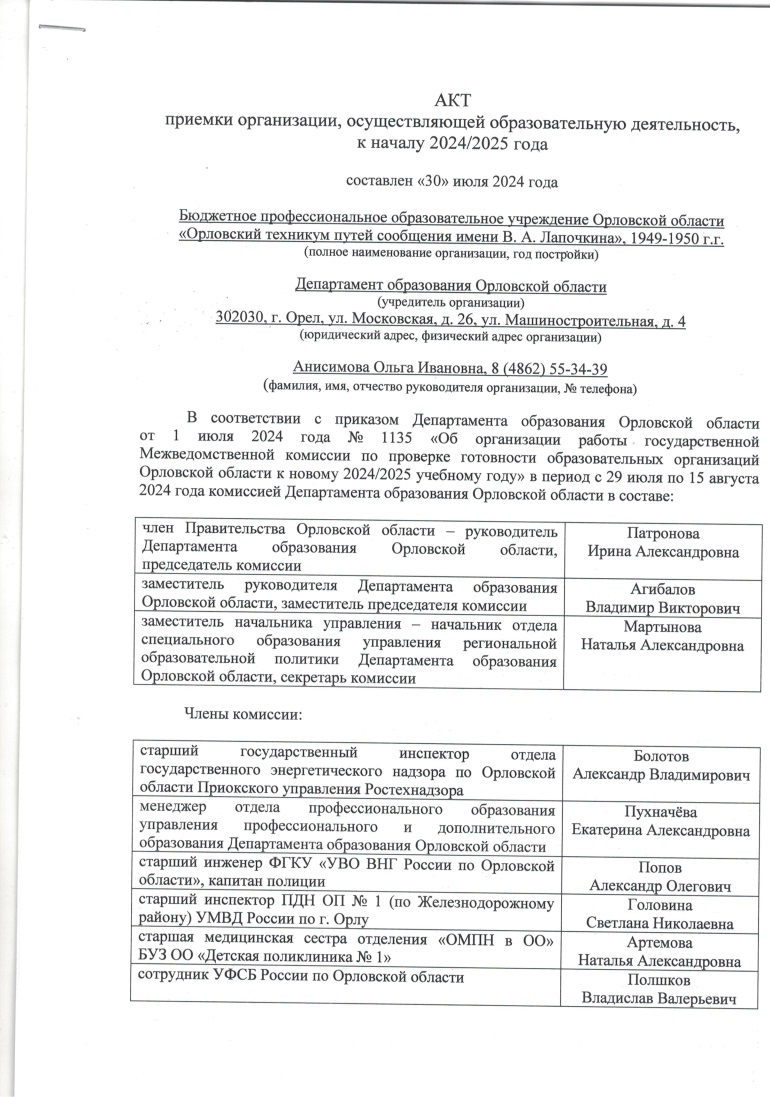 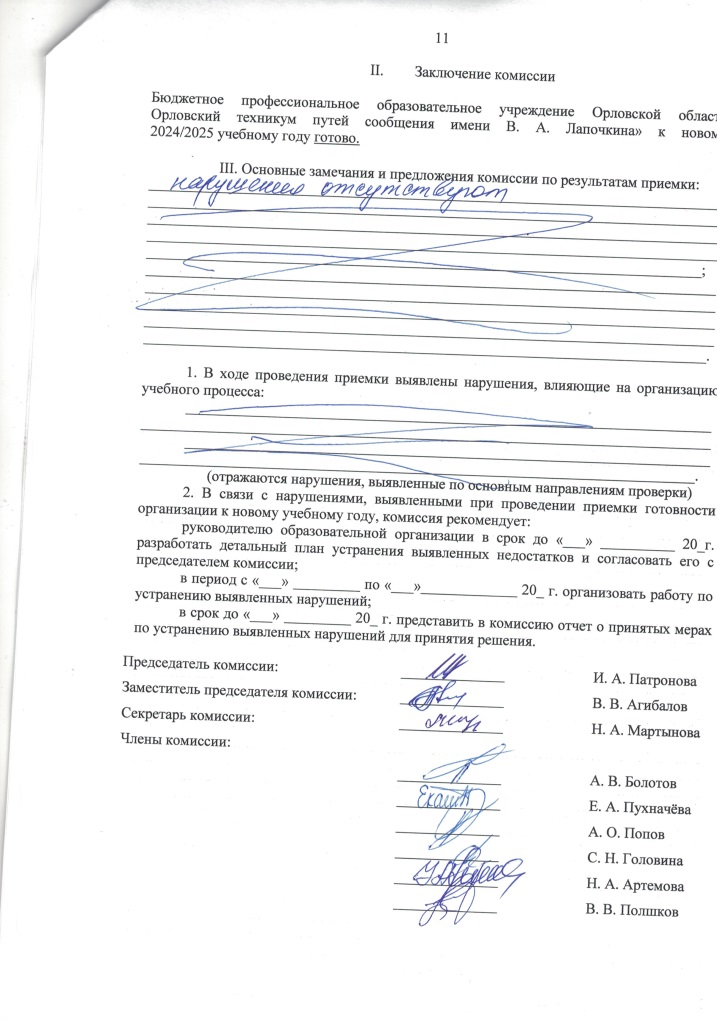 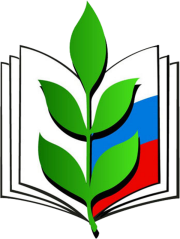 В 2025 году  будет организовано бесплатное обучение 3-х сотрудников по охране труда за счет областного бюджета.

В декабре 2024 года проведены переговоры с организацией на проведение бесплатной специальной оценки условий труда. Реализация планируется в первом квартале 2025 года.
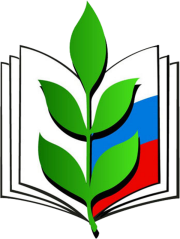 В декабре 2024 года успешно прошло обучение сотрудников, направленное на получение знаний и навыков в оказании первой помощи пострадавшим в экстренных ситуациях. Занятия включали   в себя как теоретическую, так и практическую часть.
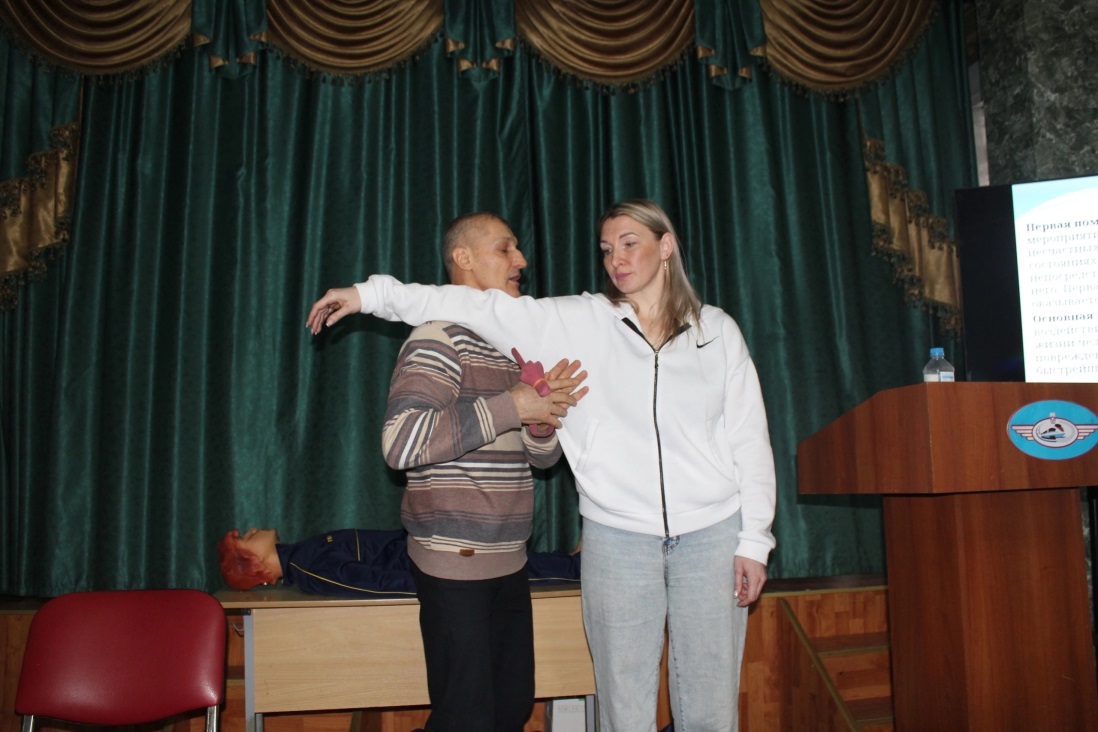 Рис. 1 (Правила наложения жгута, при кровотечениях)
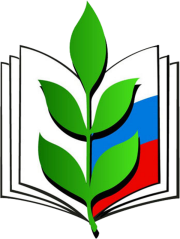 В декабре 2024 года успешно прошло обучение сотрудников, направленное на получение знаний и навыков в оказании первой помощи пострадавшим в экстренных ситуациях. Занятия включали   в себя как теоретическую, так и практическую часть.
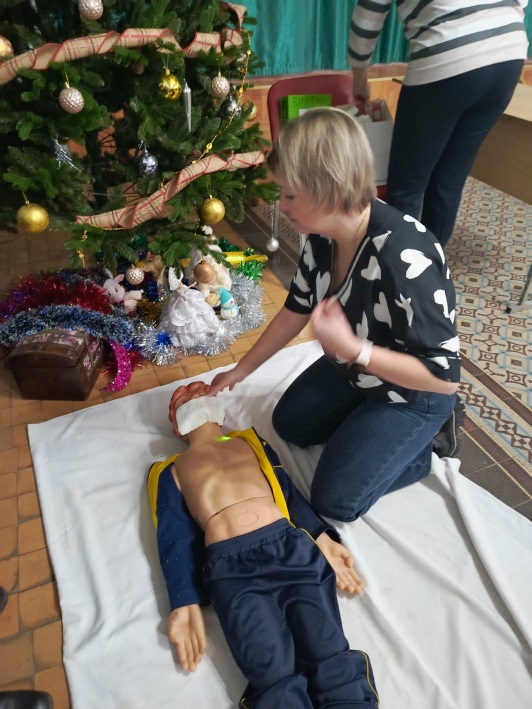 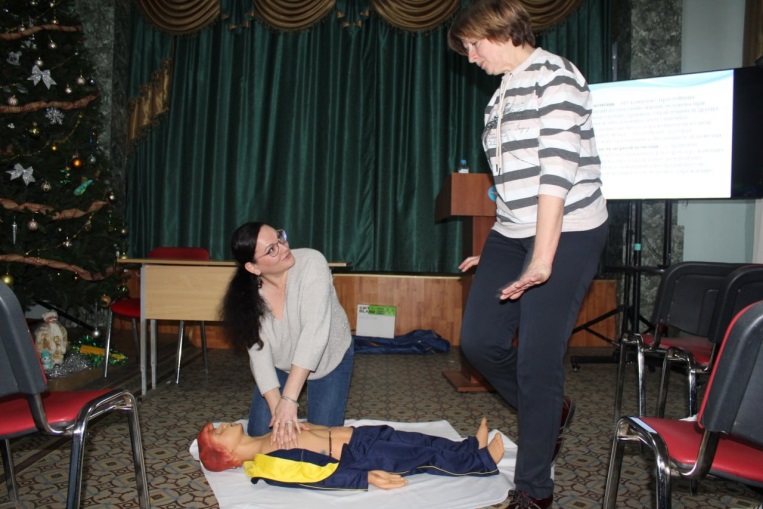 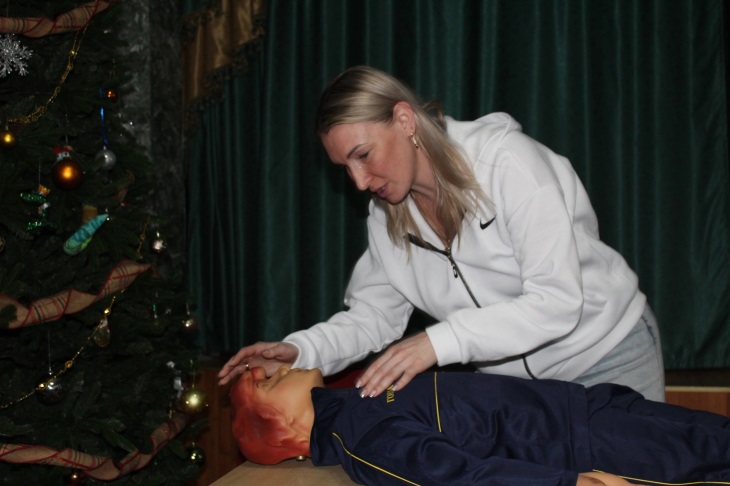 Рис. 2.3.4 (Техника проведения  искусственной вентиляции легких и непрямого массажа сердца)
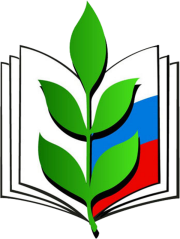 В декабре 2024 года успешно прошло обучение сотрудников, направленное на получение знаний и навыков в оказании первой помощи пострадавшим в экстренных ситуациях. Занятия включали   в себя как теоретическую, так и практическую часть.
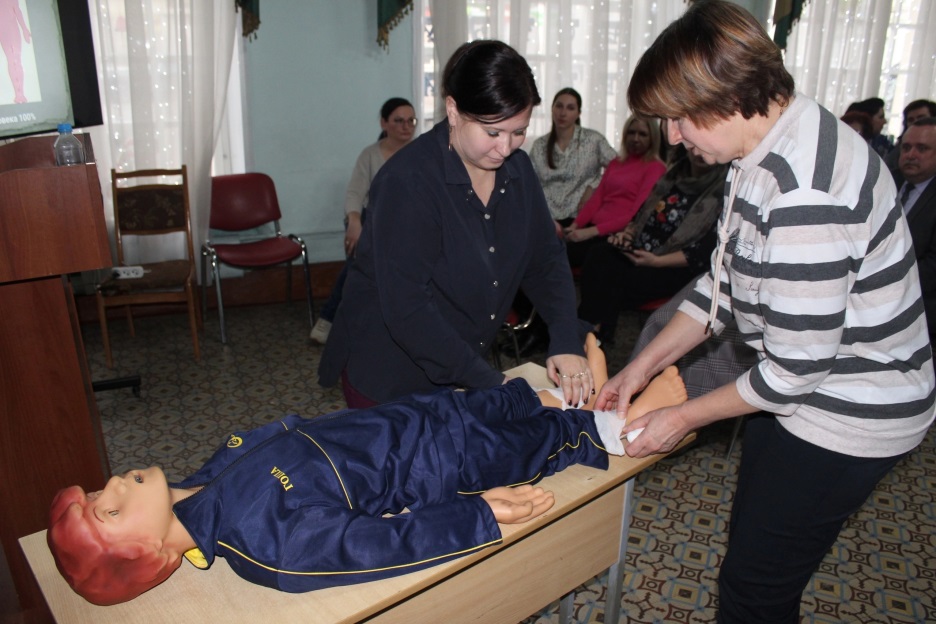 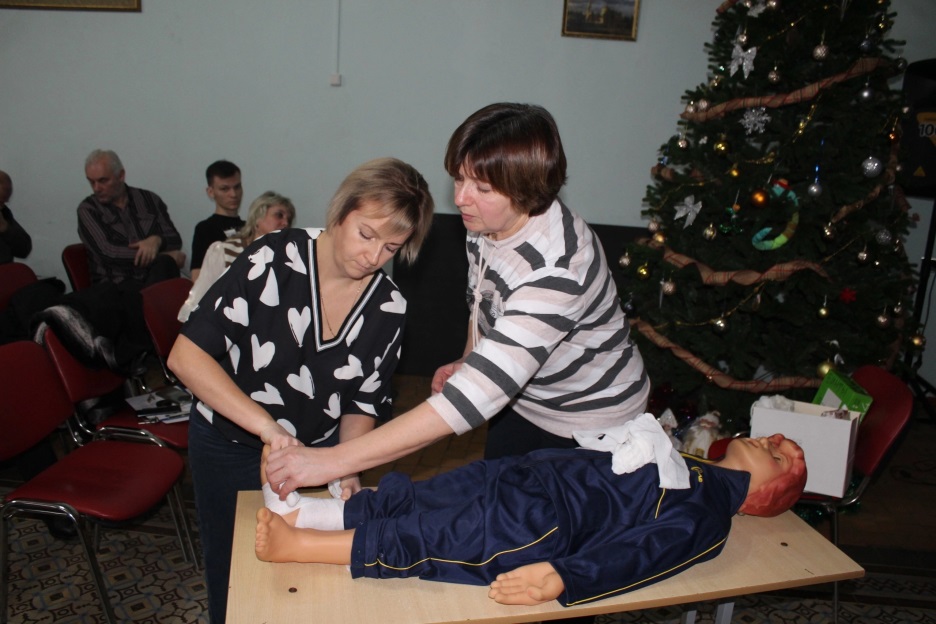 Рис. 5, 6 (Техника наложения крестообразной повязки        на голеностоп)
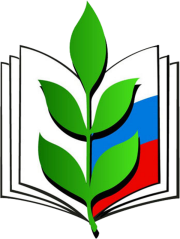 В декабре 2024 года успешно прошло обучение сотрудников, направленное на получение знаний и навыков в оказании первой помощи пострадавшим в экстренных ситуациях. Занятия включали   в себя как теоретическую, так и практическую часть.
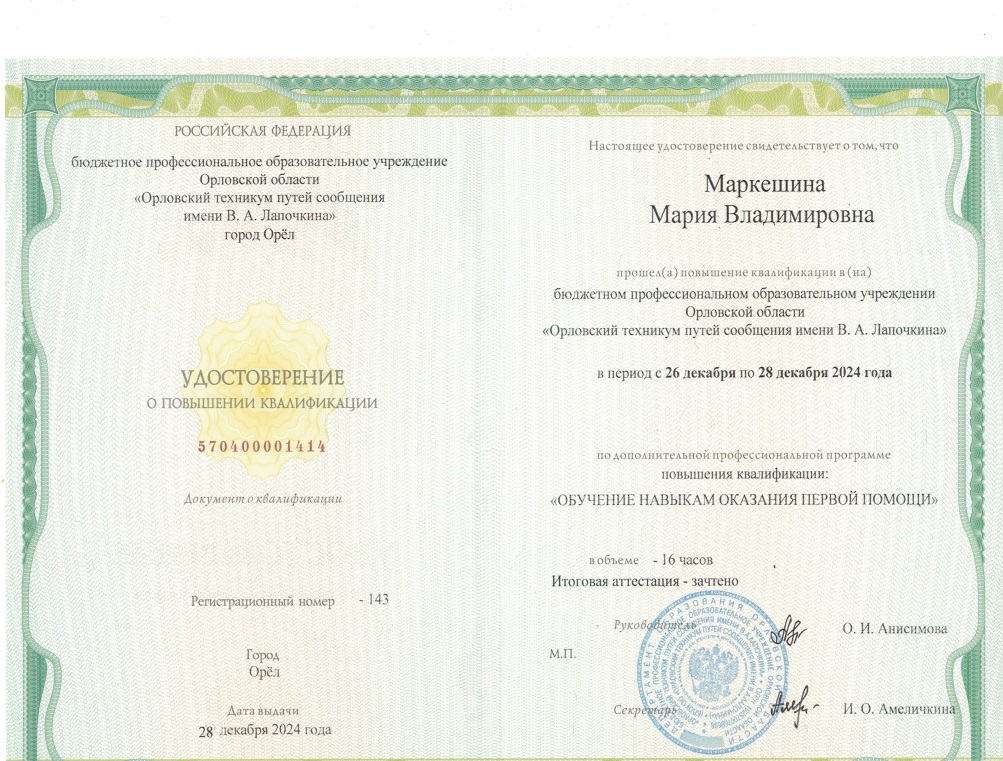 Информация о проведении обучения размещена на странице «Наш профсоюз» на официальном сайте техникума 
https://otpsl-prof.obr57.ru/novostnoi-blok/ 
 и   в группе ВК «ППО преподавателей и сотрудников БПОУ ОО «Орловский техникум путей сообщения им. В.А. Лапочкина»  https://vk.com/public218341630?w=wall-218341630_1145
24 октября 2024 года я принимала участие в семинаре-совещании для внештатных правовых и технических инспекторов труда, а также уполномоченных по охране труда. Организатором данного мероприятия была Орловская областная организация Общероссийского Профсоюза образования. На семинаре делились практическим опытом работы по совершенствованию региональной системы управления охраной труда, а также рекомендациями по обеспечению здоровых и безопасных условий труда для работников организаций области.
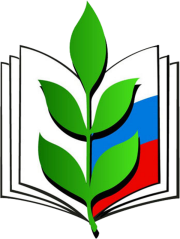 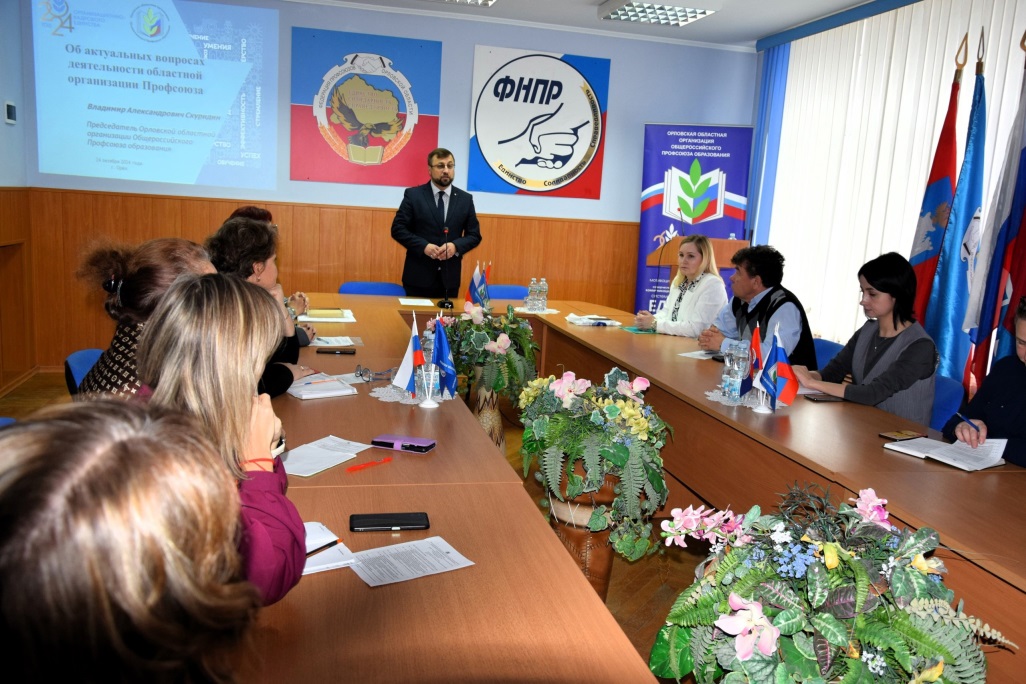 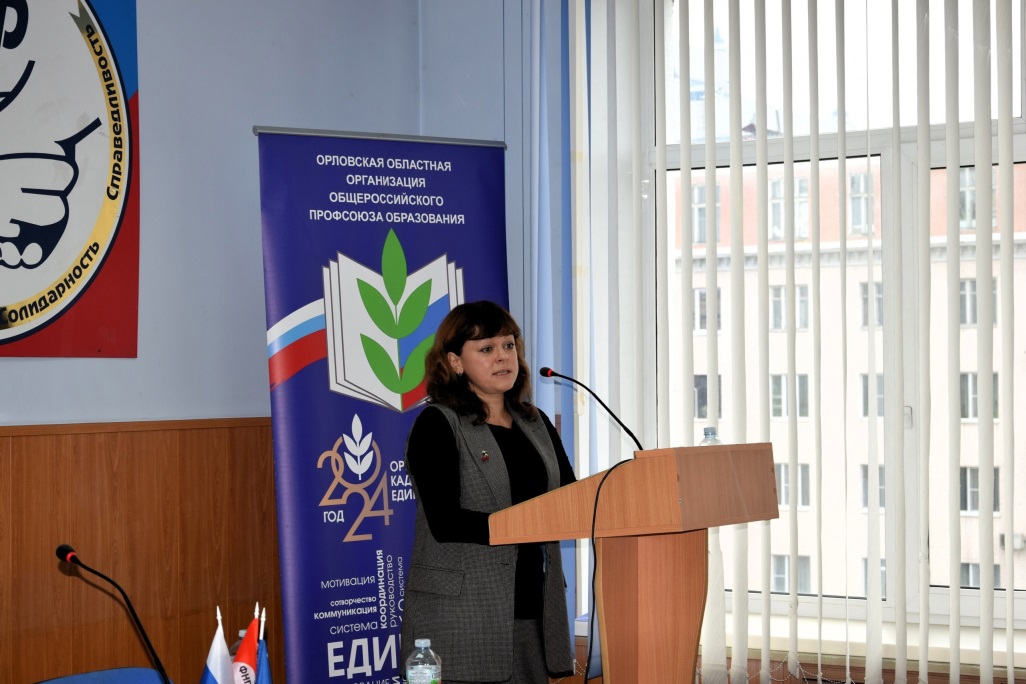 информация размещена на странице «Наш профсоюз» на официальном сайте техникума https://otpsl-prof.obr57.ru/novostnoi-blok/ и в группе ВК «ППО преподавателей и сотрудников БПОУ ОО «Орловский техникум путей сообщения им. В.А. Лапочкина» https://vk.com/public218341630?w=wall-218341630_1063
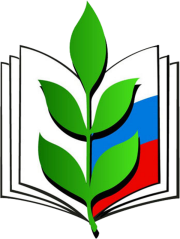 В течение 2024 года принимала участие в онлайн-вебинарах по охране труда
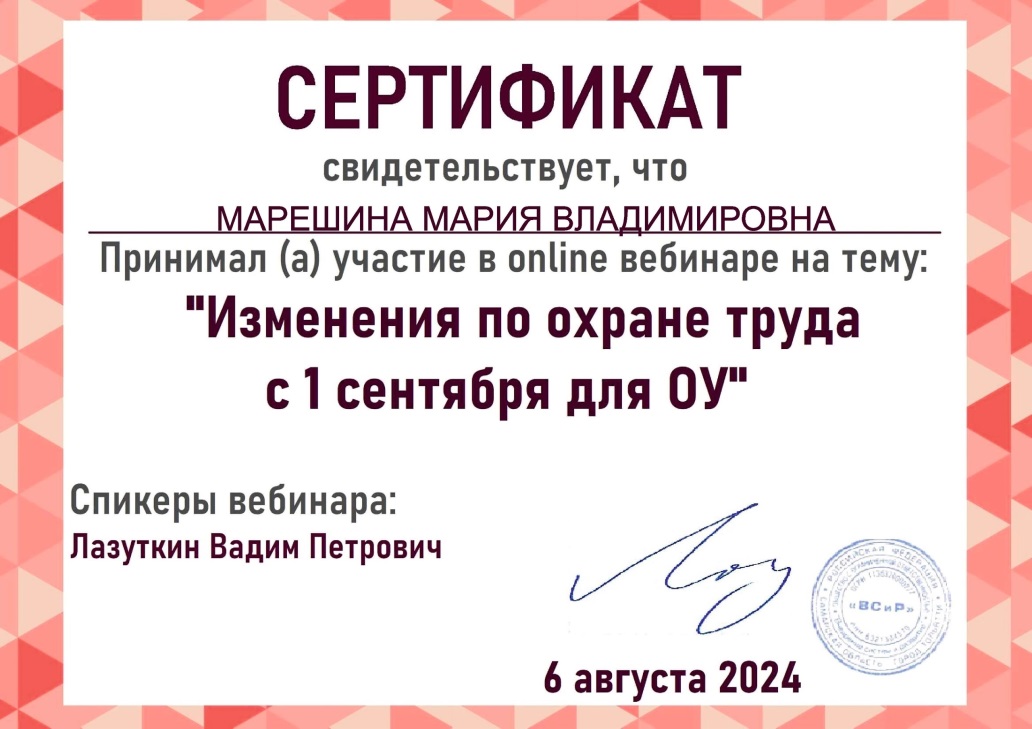 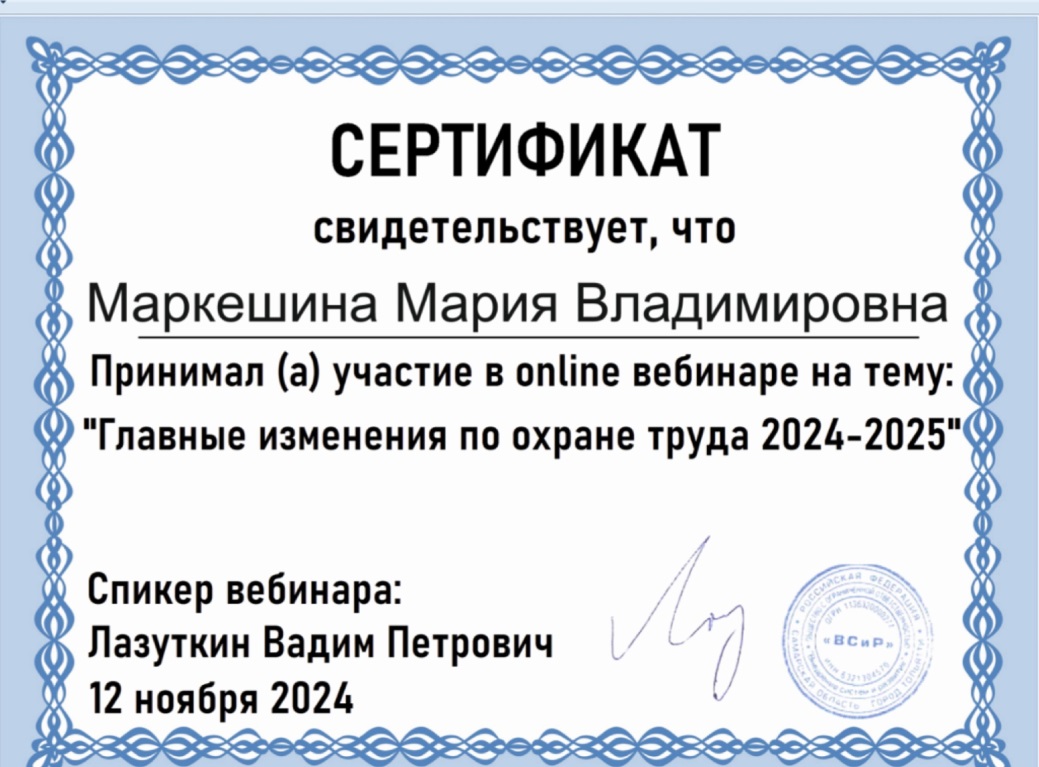 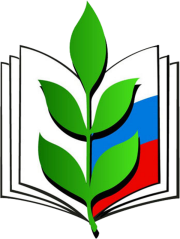 БПОУ ОО «Орловский техникум путей сообщения            им. В.А. Лапочкина» принимал участие в конкурсе Орловской областной организации Общероссийского Профсоюза образования, посвященном Всероссийскому Дню охраны труда «Скажем Да – охране труда», и занял почетное третье место.
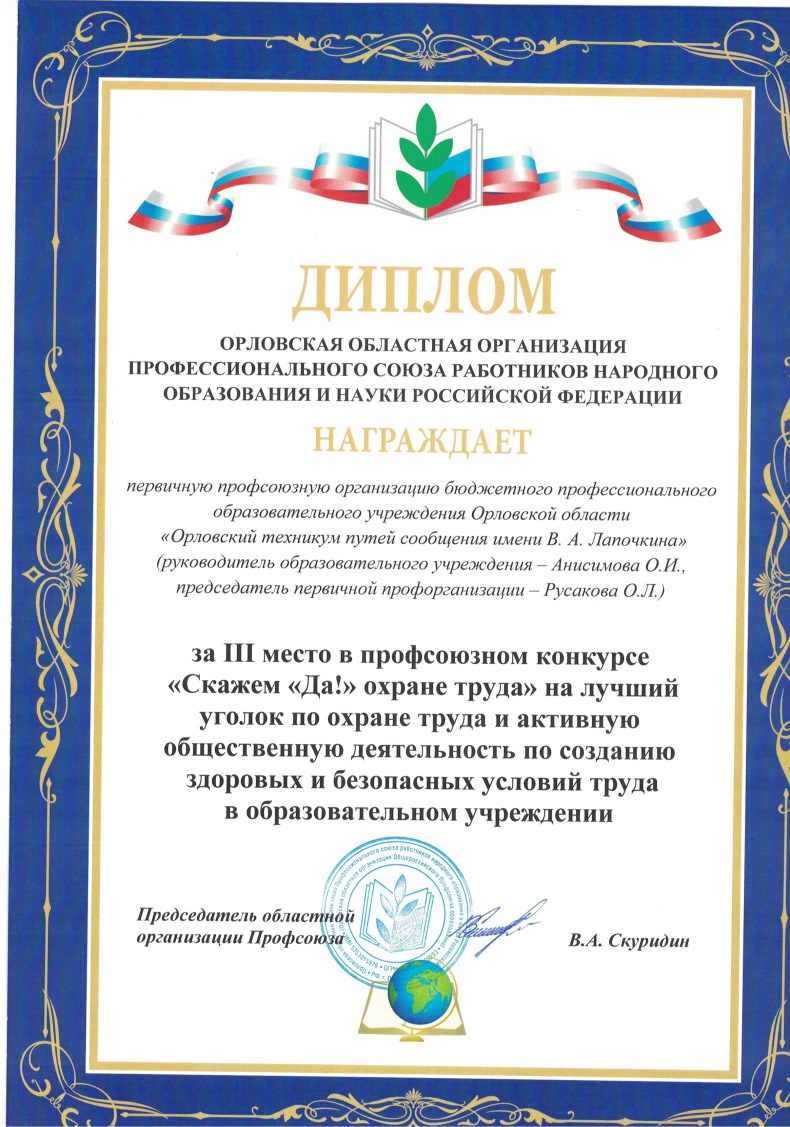 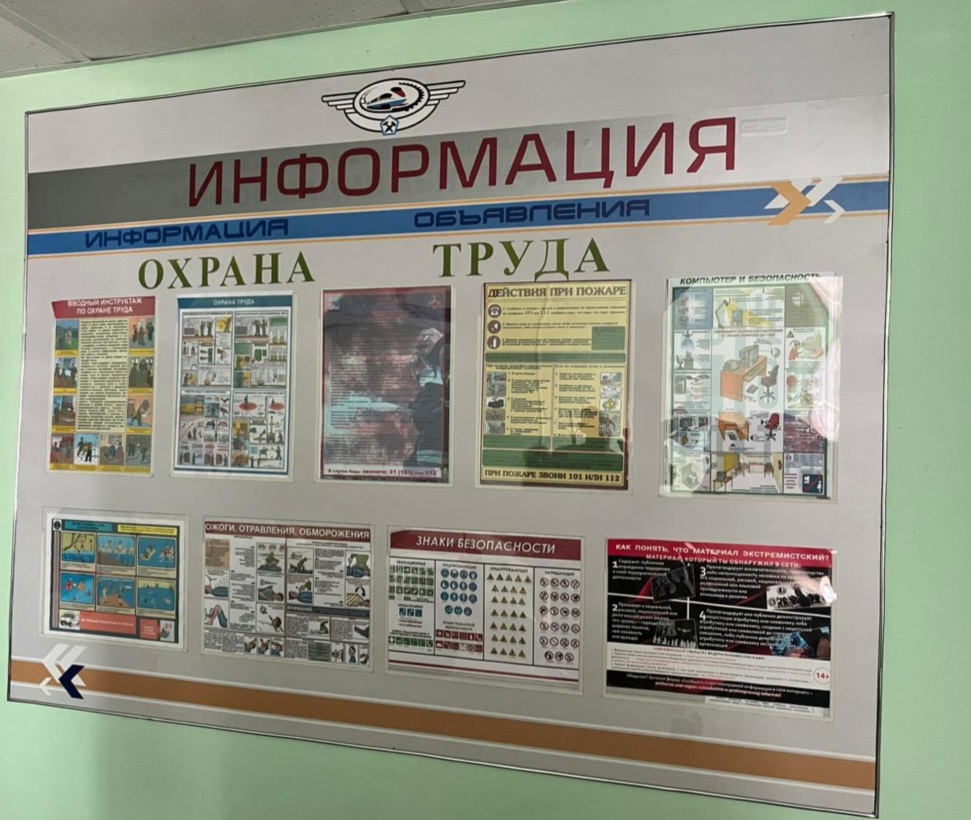 информация размещена на странице «Наш профсоюз» на официальном сайте техникума https://otpsl-prof.obr57.ru/novostnoi-blok
/ и в группе ВК «ППО преподавателей и сотрудников БПОУ ОО «Орловский техникум путей сообщения им. В.А. Лапочкина»
https://vk.com/public218341630?w=wall-86670911_3230
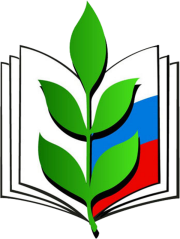 28 апреля 2024 года наша профсоюзная организация в преддверии Всемирного дня охраны труда подготовила увлекательный тематический кроссворд на тему охраны труда. Конкурс проводили в нашей группе «ВКонтакте» (ссылка на группу). Считаю, что такие конкурсы помогают сотрудникам лучше узнать ключевые аспекты охраны труда и обратить на них внимание. У нас был победитель, которому профсоюзная организация вручила сладкий подарок.
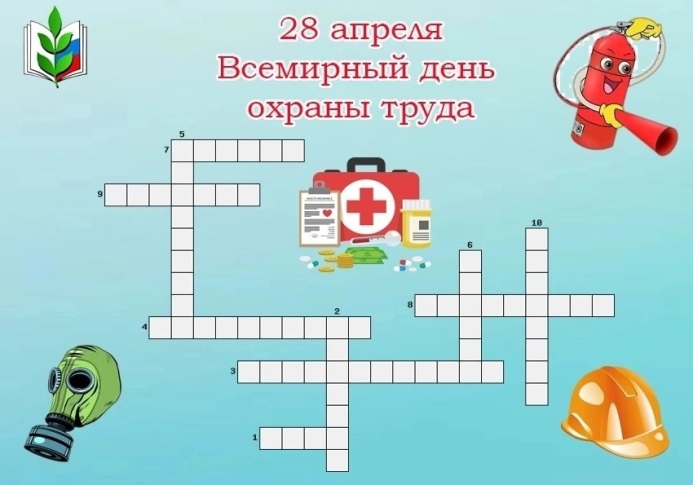 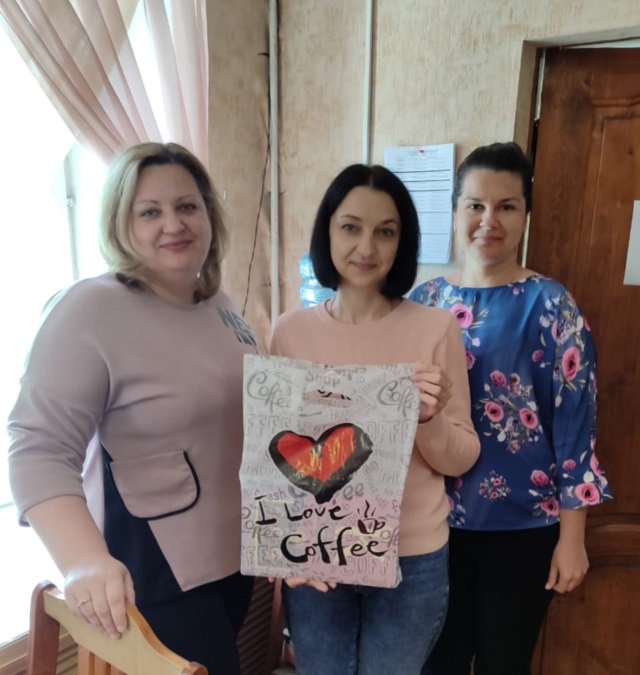 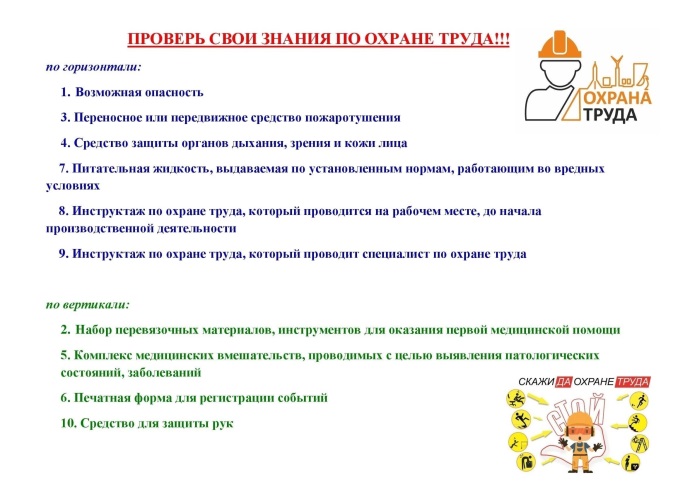 информация размещена на странице «Наш профсоюз» на официальном сайте техникума https://otpsl-prof.obr57.ru/novostnoi-blok
/ и в группе ВК «ППО преподавателей и сотрудников БПОУ ОО «Орловский техникум путей сообщения им. В.А. Лапочкина»
https://vk.com/public218341630?w=wall-218341630_868
https://vk.com/public218341630?w=wall-218341630_880
Победитель: Сидорова Екатерина Витальевна – специалист по кадрам
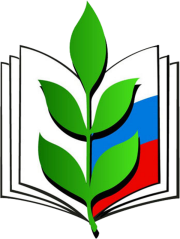 5 декабря 2024 года  сотрудники техникума приняли участие    во Всероссийском тестировании по охране труда и безопасности на работе.Считаю, что подобные мероприятия также помогают повысить уровень знаний и осведомленности о безопасности на рабочих местах.
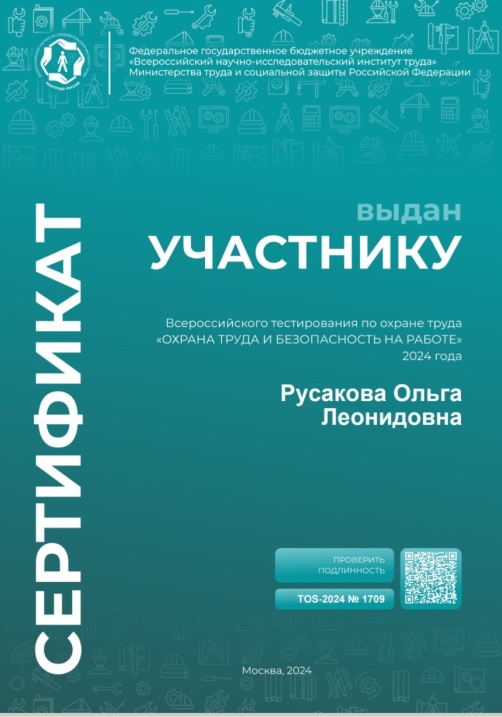 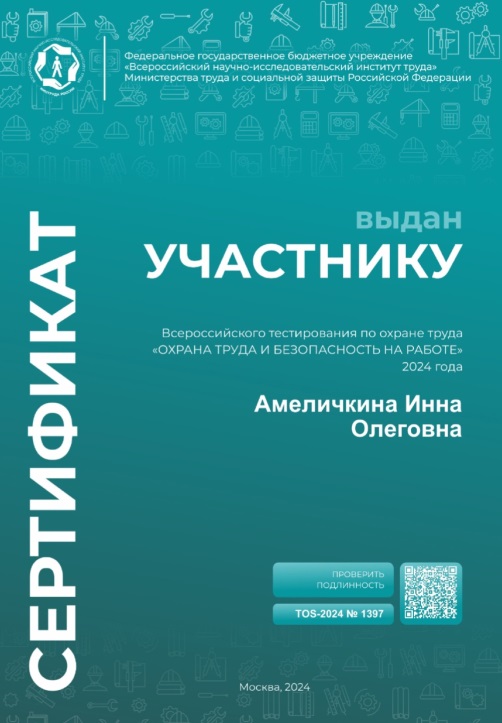 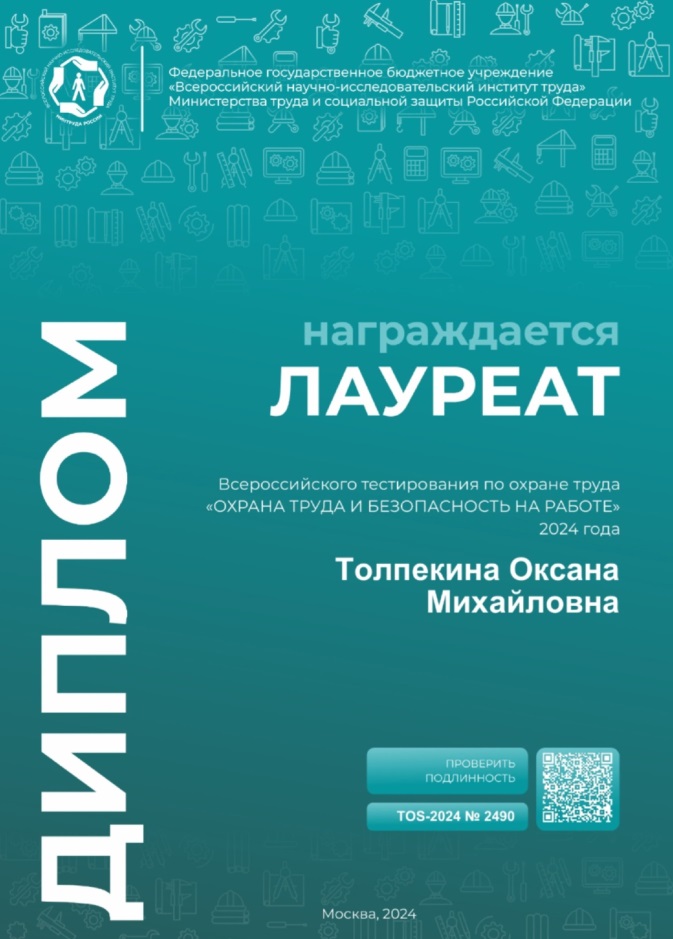 информация размещена на странице «Наш профсоюз» на официальном сайте техникума https://otpsl-prof.obr57.ru/novostnoi-blok
/ и в группе ВК «ППО преподавателей и сотрудников БПОУ ОО «Орловский техникум путей сообщения им. В.А. Лапочкина»
https://vk.com/public218341630?w=wall-218341630_1105
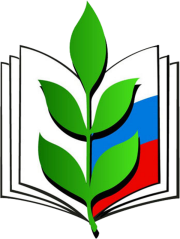 В 2025 году запланировано изготовление нового уголка по охране труда, где будет сделан упор на обновление информационных материалов по охране труда и антитеррористической деятельности.
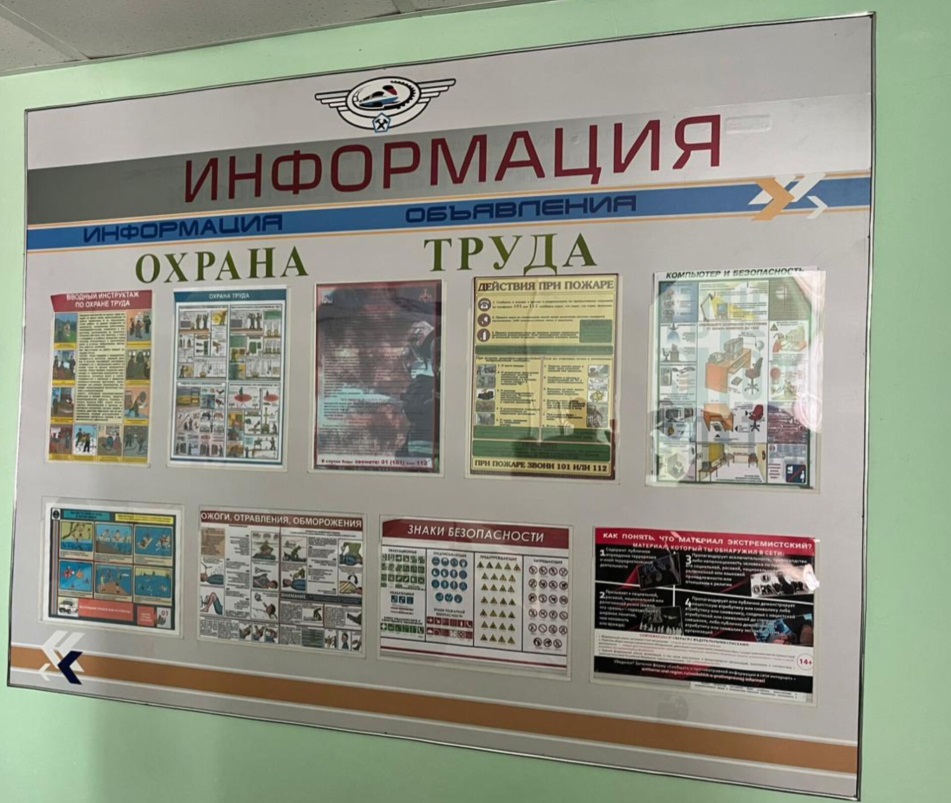 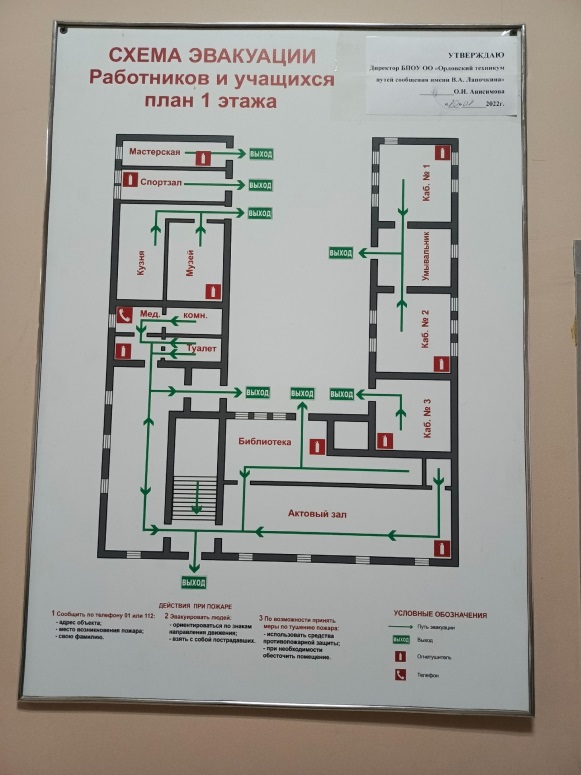 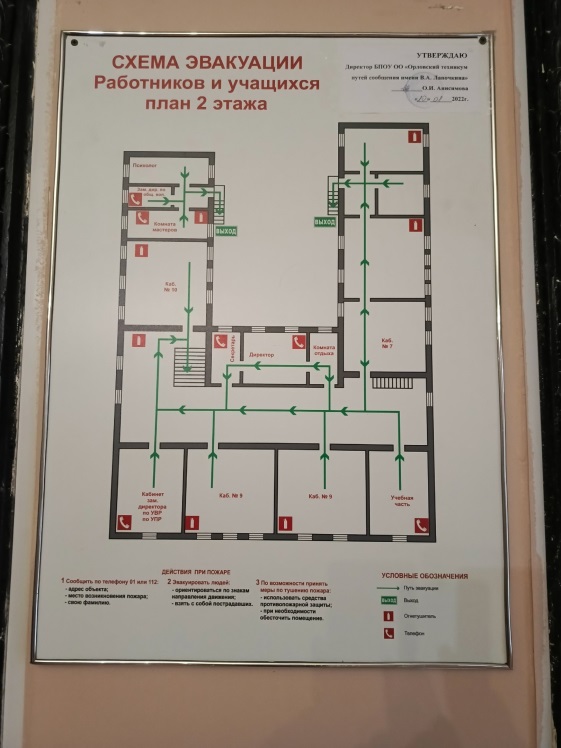 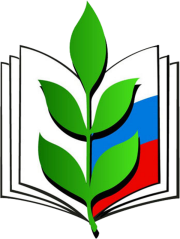 В БПОУ ОО «Орловский техникум путей сообщения           им. В.А. Лапочкина» стенды  «Охраны труда»,  «Пожарная безопасность», «Терроризм-угроза обществу», а так же схемы эвакуации   расположены в общедоступных местах на территории техникума
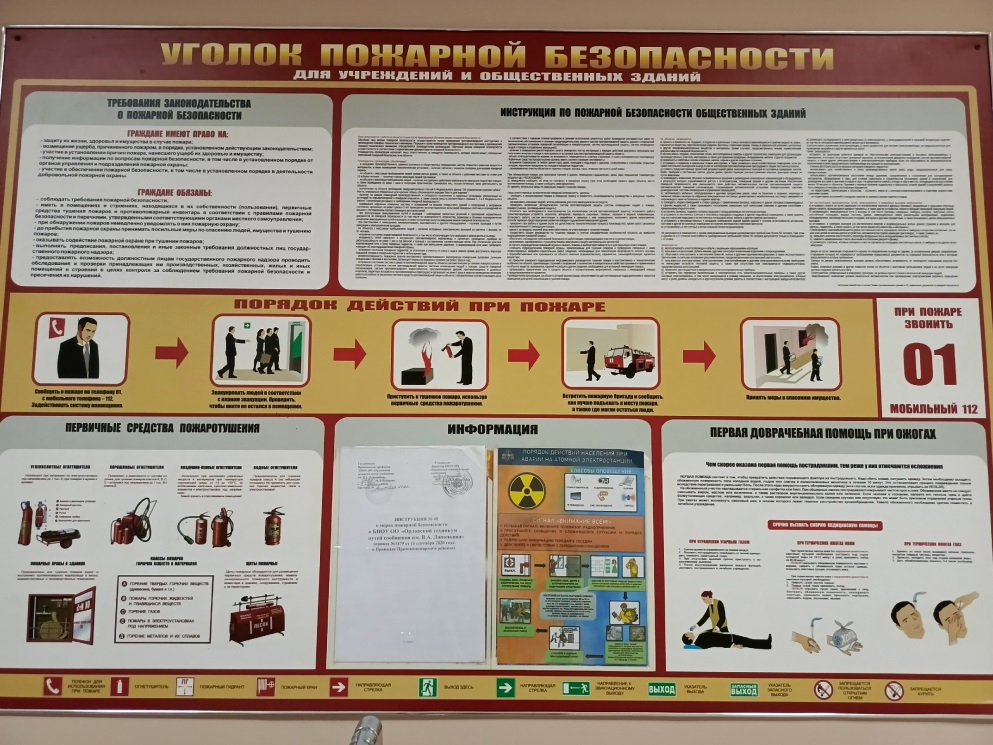 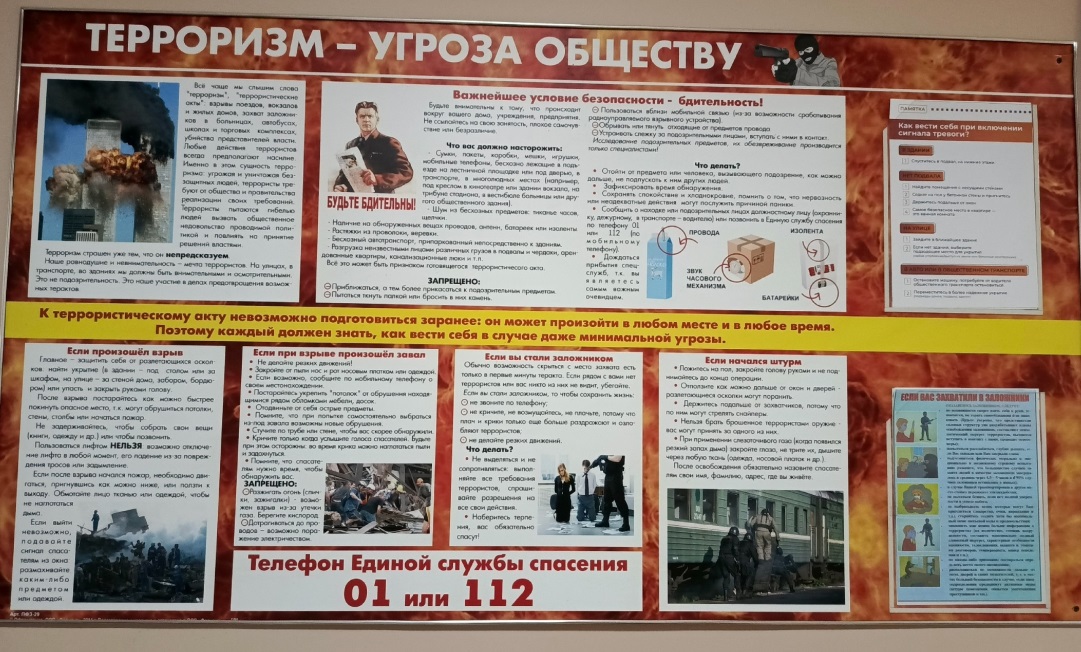 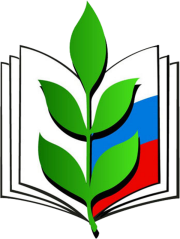 В техникуме активно ведется информационная работа.                      Об изменениях в области охраны труда информация своевременно размещается в группе  «Профсоюз техникума», WhatsApp, на странице «Наш профсоюз» на официальном сайте техникума,   в группе ВК «ППО преподавателей и сотрудников БПОУ ОО «Орловский техникум путей сообщения им. В.А. Лапочкина».


За 2024 год в мой адрес и адрес профсоюзного комитета личных обращений, заявлений и жалоб от сотрудников по вопросам нарушений законодательства по охране труда не поступало.
информация размещена на странице «Наш профсоюз» на официальном сайте техникума https://otpsl-prof.or57.ru/novostnoi-blok
/ и в группе ВК «ППО преподавателей и сотрудников БПОУ ОО «Орловский техникум путей сообщения им. В.А. Лапочкина»
https://vk.com/public218341630
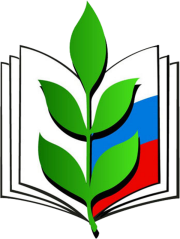 Благодарю за внимание